Mit tegyek?
Az ADYban szeretnék továbbtanulni 
Az ADYban szeretnék továbbtanulni 
JÚLIUS
Kiválasztjuk szüleimmel az osztálytípusokat és a kívánt sorrendben kitöltjük a beiratkozási ívet
JÚNIUS
Sikeresen részt veszek a 8. osztályosok vizsgáján
Bejutottam az ADYba  

Szeretnék továbbtanulniegy intenzív angol osztályban
például Matek-info vagy Természetudomány osztálytípusban
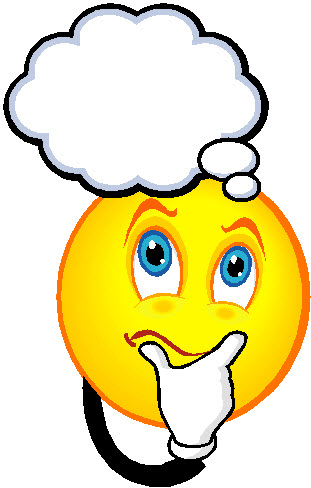 Intenzív angol
    Hogyan?
LEHETŐSÉGEK	ha több a jelentkező mint a helyek száma
vagy
vagy
MÁJUSban
Angol nyelvismeret felmérésen veszek részt és „ADMIS” eredményt érek el


Elsőbbségem lesz ebbe az osztálytípusba
		
JÚLIUSban,
Az ADY által szervezett angol nyelvismeret felmérésen veszek részt „ADMIS” eredményt érek el

A felvételi médiám alapján kerülhetek ebbe az osztályba
			
MÁJUSbanangol nyelvismeret felmérésen szeretnék részt venni
Május 10-11
Kikérem iskolám titkárságáról a „mellékletet” (anexă pt. probele de verificare a cunoștințelor de lb. modernă)
Május 14-15
Beiratkozok a vizsgára abban az iskolában, ahol ezt megszervezi a Bihar Megyei Tanfelügyelőség
(az eddigi években EMINESCU Líceum)
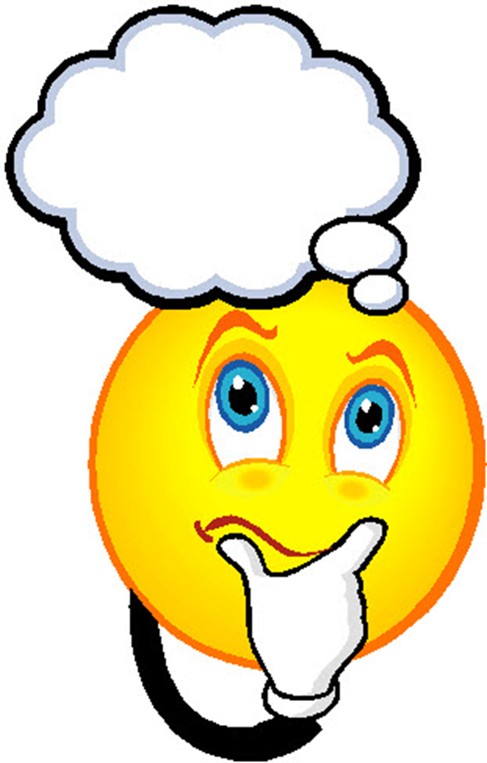 Mit tegyek?
MÁJUSbanangol nyelvismeret felmérésen szeretnék részt venni
Május 17
ANGOL NYELVISMERET FELMÉRÉS
Május 22
Eredmény, (fellebbezés)
Május 25
Végleges eredmény
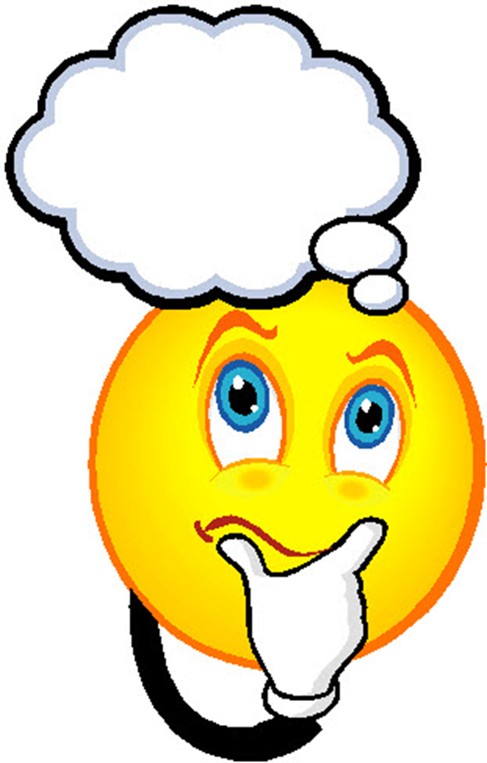 Mit tegyek?
MÁJUSbanangol nyelvismeret felmérésen szeretnék részt venni
Május 29-31
Kikérem a vizsgáztató iskolából a „mellékletet”-et
Június 6-ig: 
Leadom a „mellékletet”-et az iskolám titkárságán 
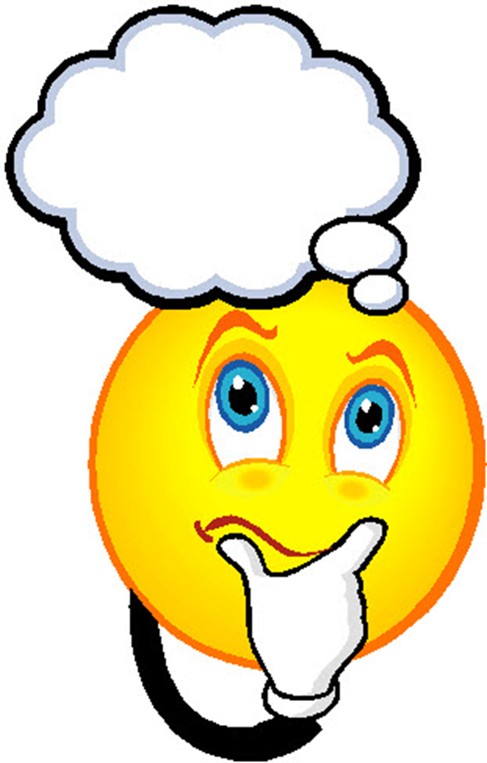 Mit tegyek?
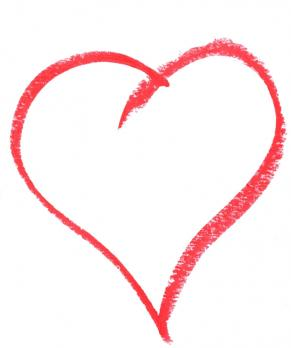 SZERETETTELVÁRUNK
I 
ADY
… mert tanulni jó !
az ADYban !
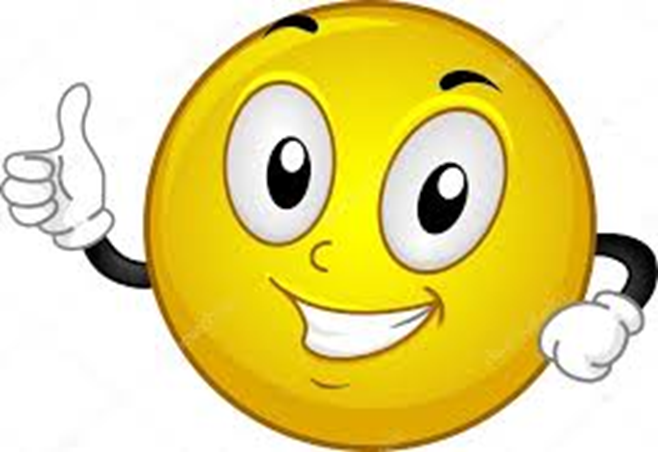